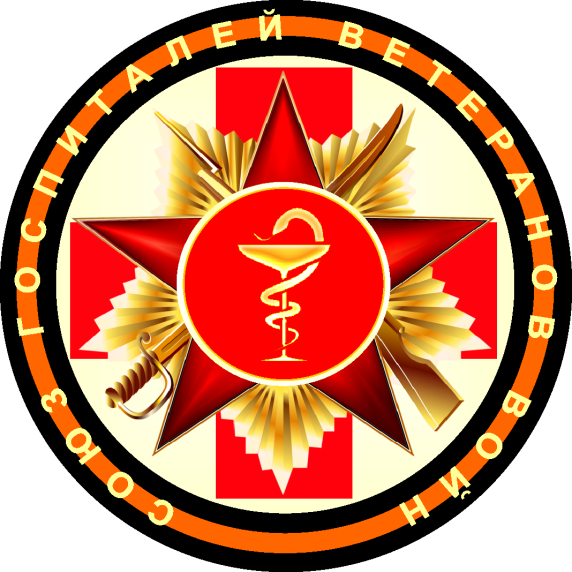 «Анализ работы организации оказания медицинской помощи ветеранам в госпиталях ветеранов войн России».
Председатель «Союза» Канунникова Людмила ВладимировнаЗаслуженный врач РФ, главный врач Новосибирского областного госпиталя №2 ветеранов войн, д.м.н., профессор
2017
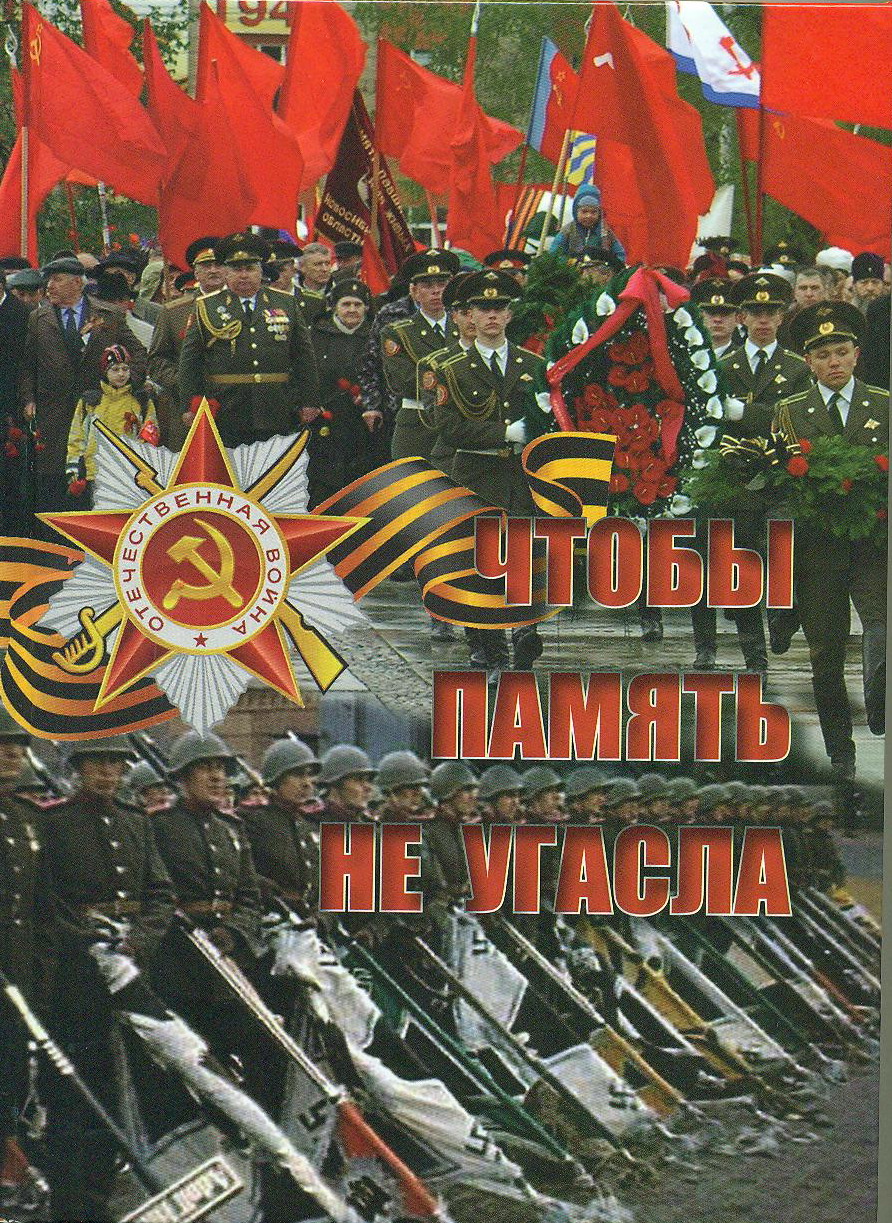 Анализ работы проведен по 51 госпиталю ветеранов войн, из имеющихся 64 госпиталей, входящих в «Союз госпиталей ветеранов войн» и оказывающих медицинскую помощь ветеранам войн в 49 субъектах РФ.
Брянская область, ГАУЗ «Брянский областной госпиталь для ветеранов войн»
Бурятия Республика., АУ «Республиканский клинический госпиталь ветеранов войн» Республика Бурятия
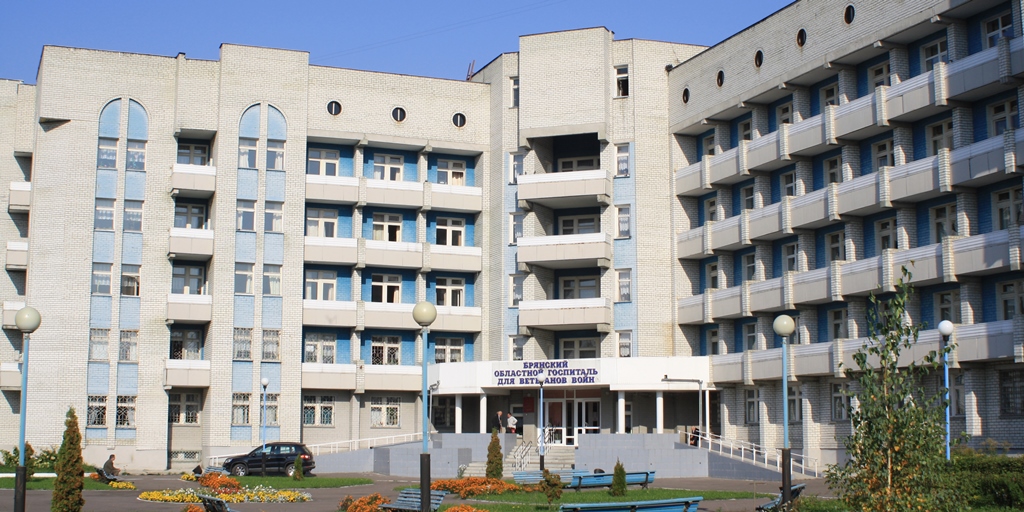 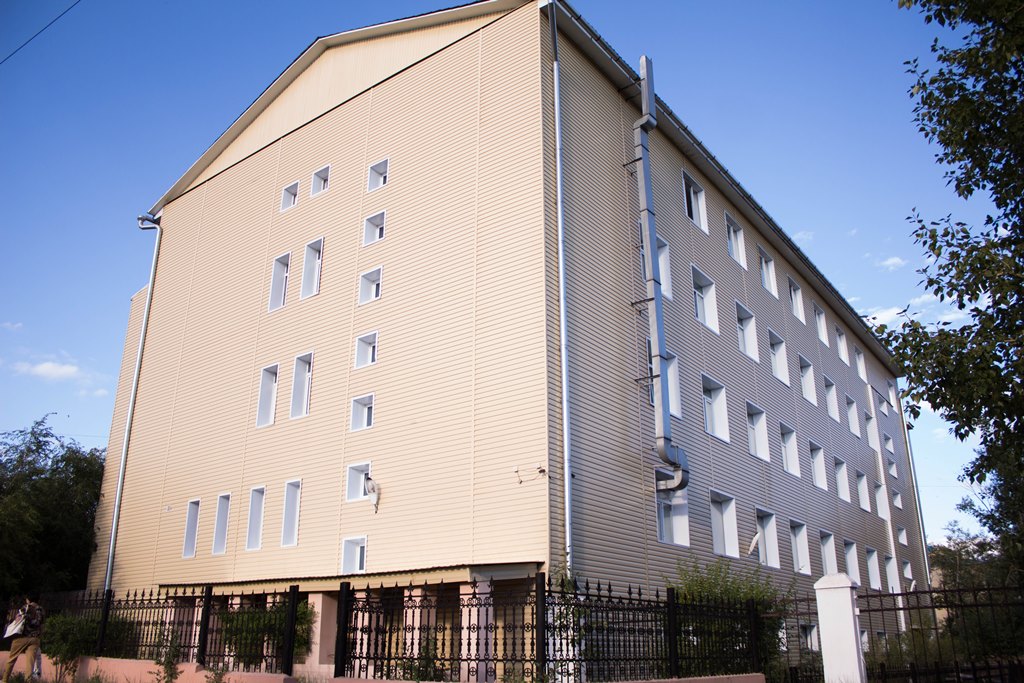 Архангельская область, ГБУЗ Архангельская область «Архангельский госпиталь для ветеранов войн»
Алтайский край, КГБУЗ «Алтайский краевой госпиталь для ветеранов войн»
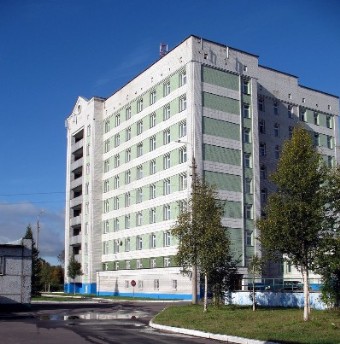 Калининградская область, ГБУЗ «Калининградский госпиталь ветеранов войн»
Чувашская р., БУ ЧР «Республиканский клинический госпиталь ветеранов войн»
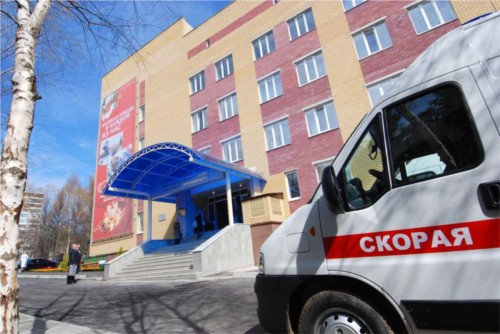 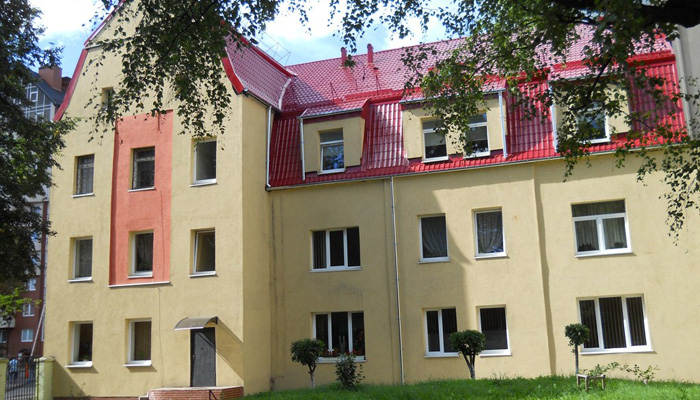 Челябинская область, ГБУЗ «Челябинский областной клинический терапевтический госпиталь ветеранов войн»
Нижегородская область, ГБУЗ «Дзержинский госпиталь ветеранов войн им. А.М. Самарина»
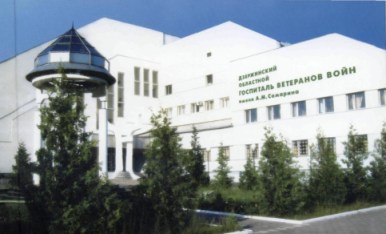 Крым республика, ГБУЗ республики Крым «Крымский республиканский клинический госпиталь для ветеранов войн»
г. Санкт-Петербург, СП ГУЗ «Госпиталь ветеранов войн»
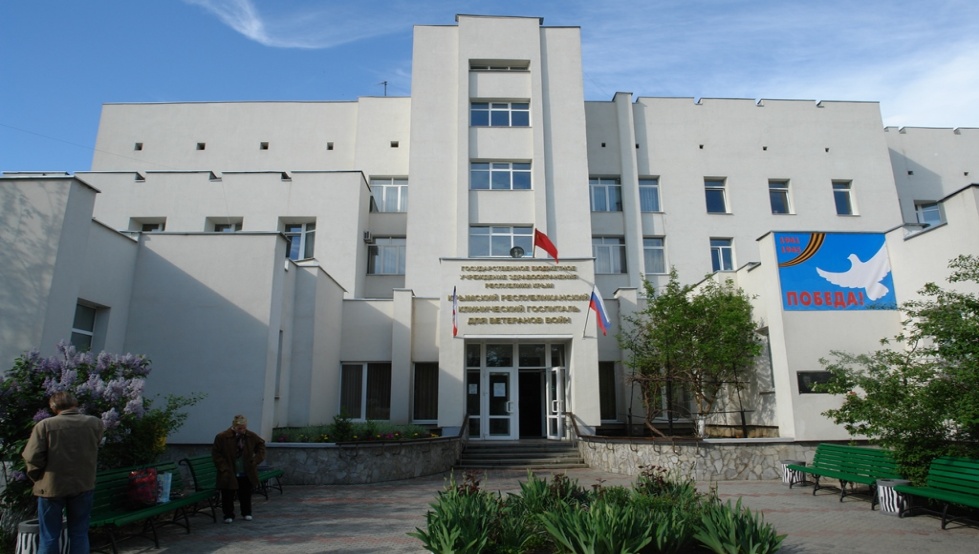 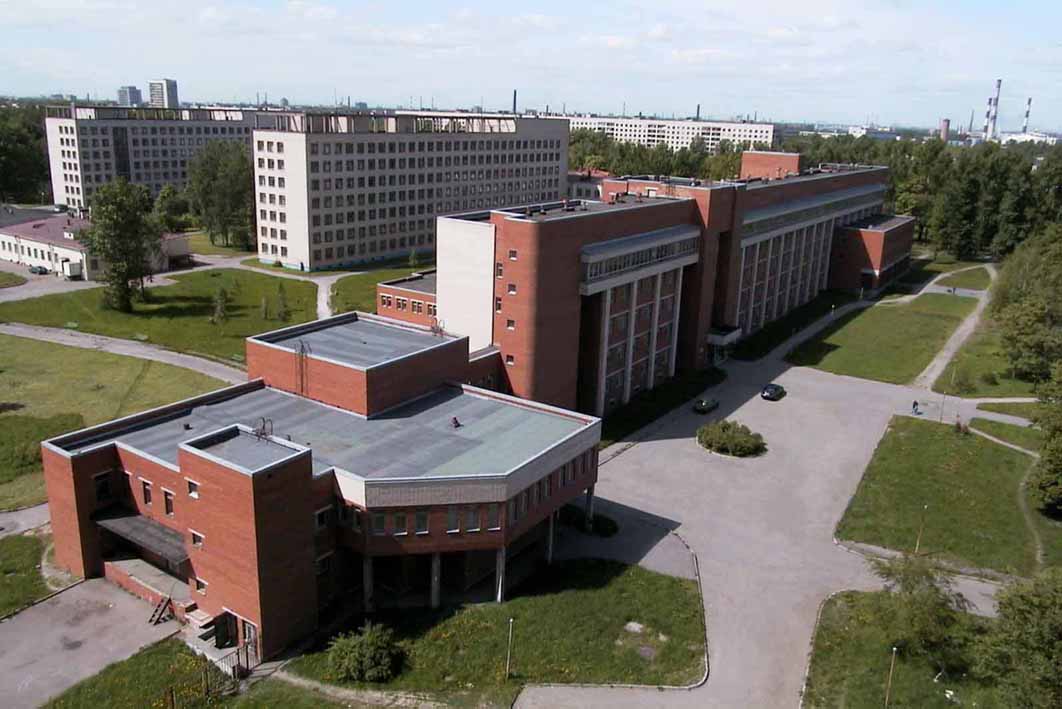 Нижегородская область, ГБУЗ «Нижегородский областной неврологический госпиталь ветеранов войн»
Красноярский край, КГБУЗ «Красноярский краевой госпиталь ветеранов войн»
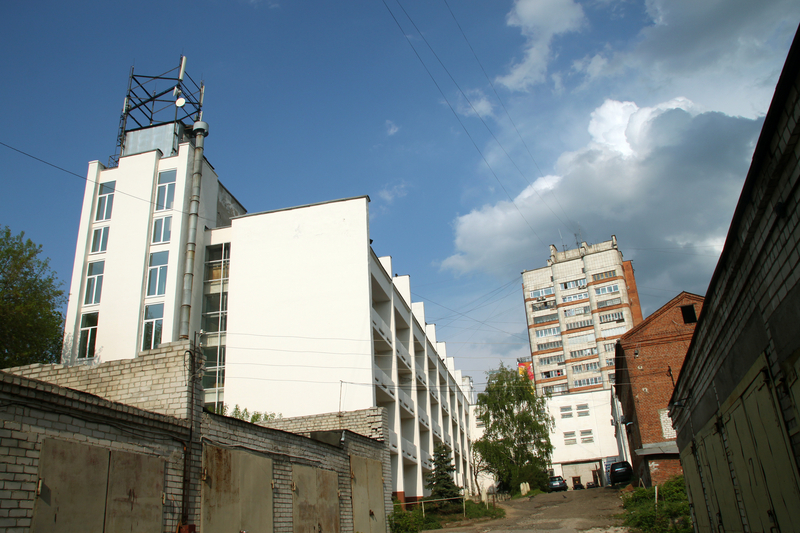 Новосибирская область, ГБУЗ «Госпиталь ветеранов войн №3» Новосибирской области
Новосибирская область, ГБУЗ «Новосибирский областной госпиталь ветеранов войн»
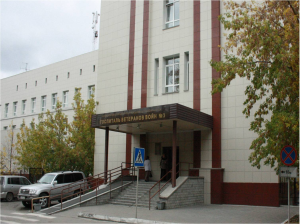 Новосибирская область, ГБУЗ «Новосибирский областной госпиталь №2 ветеранов войн»
г. Москва, ГУЗ Департамента здравоохранения г. Москвы «Госпиталь ветеранов войн №3»
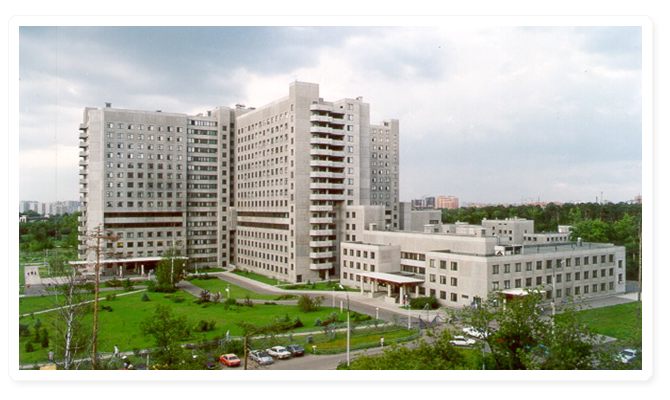 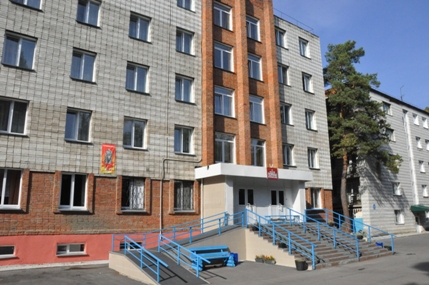 Смоленская область, ОГБУЗ "Смоленский областной клинический госпиталь для ветеранов войн"
Тюменская область, ГБУЗ ТО «Госпиталь для ветеранов войн»
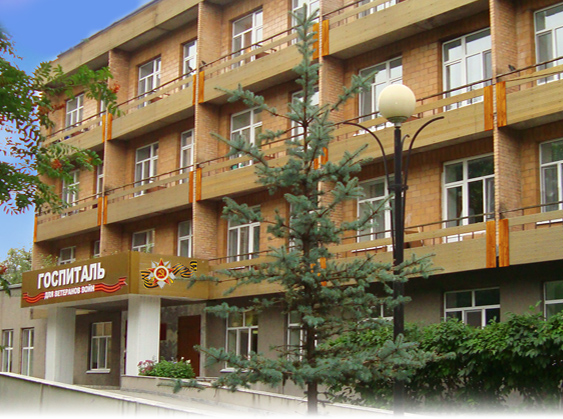 Свердловская область, ГБУЗ «Свердловский областной клинический психоневрологический госпиталь ветеранов войн»
Ставропольский край, ГБУЗ «Ставропольский краевой госпиталь ветеранов войн»
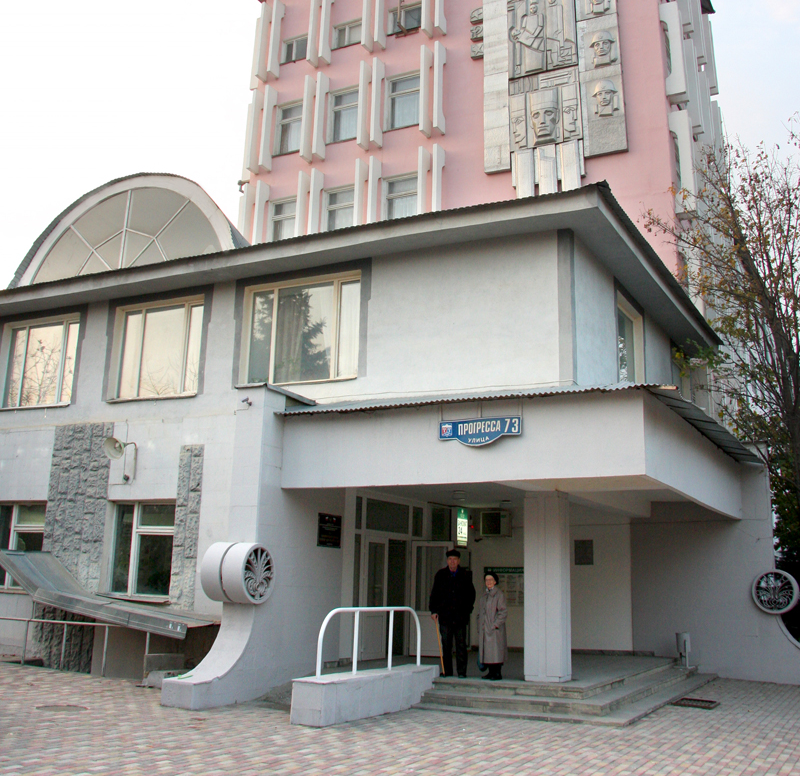 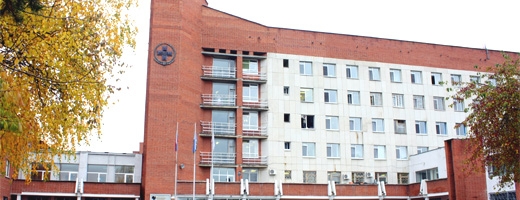 Великий Новгород, ГОБУЗ «Клинический Госпиталь ветеранов войн»
Иркутская область, ОГАУЗ «Санаторий «Юбилейный-1» (отделение госпиталь ветеранов войн)
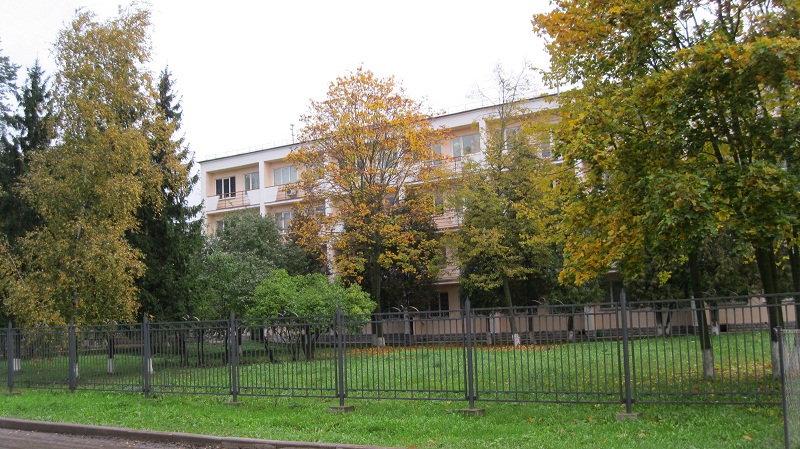 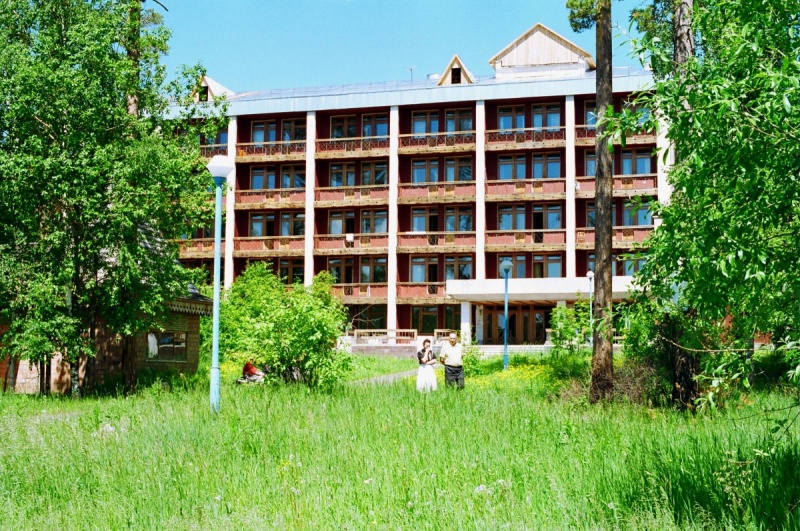 Ульяновская область, ГУЗ «Ульяновский областной клинический госпиталь ветеранов войн»
Башкортостан Республика., ГБУЗ Республиканский клинический госпиталь ветеранов войн РБ
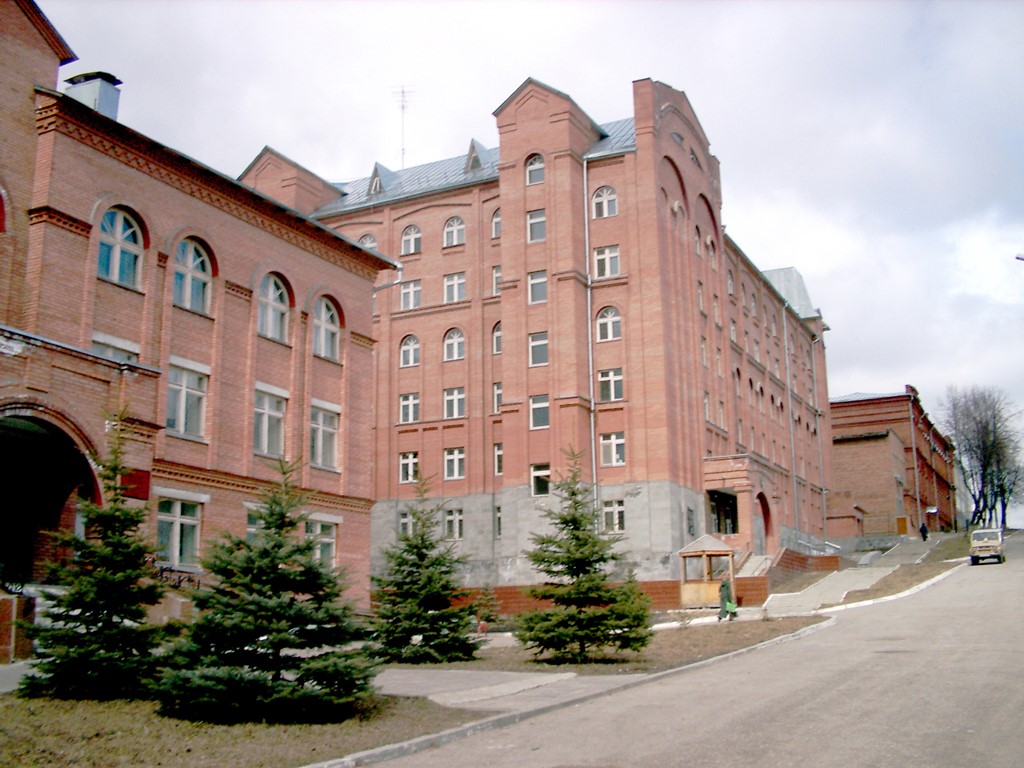 Вологодская область, БУЗ Вологодский областной «Вологодский областной госпиталь для ветеранов войн»
Ярославская область, ГБУЗ «Ярославский областной клинический госпиталь ветеранов войн-Международный центр по проблемам пожилых «Здоровое долголетие»
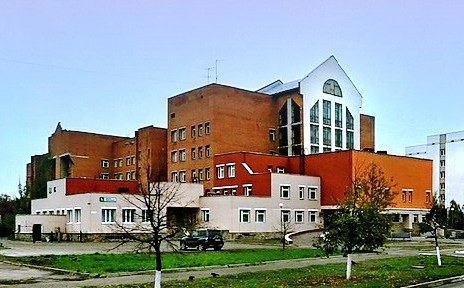 Финансирование госпиталей ветеранов войн
[Speaker Notes: Основной источник финансирования всех Госпиталей - средства ТФОМС - более 90%. Кроме этого практически в каждом госпитале выделяются средства из территориального бюджета.  В госпиталях Иркутска, Павловска, Пермь, Пскова, Оренбурга, Пятигорска и Твери основным источником финансирования является бюджет. 
В большинстве Госпиталей поступают доходы от платных услуг. Их удельный вес до 2% от общего объема финансирования. В большинстве госпиталей поступают целевые средства: благотворительность, пожертвования и др.]
Структура госпиталей ветеранов войн
[Speaker Notes: Из 37 представленных госпиталей 29 имеют поликлиники, в 22 госпиталях развернуты дневные стационары. На базе 11 госпиталей имеются Центры
Центры гериатрические
Центры медицинской, медико-психологической, психосоматической  реабилитации для ветеранов войн, в том числе и воинов-интернационалистов
Центры восстановительного лечения
Центры Артериальной гипертонии и другие]
Анализ штатной численности в госпиталях (19 000 ч)
[Speaker Notes: Большая часть госпиталей – 35,2% имеют штатную численность от 200 до 400 ставок.
 Наименьшее количество ставок в Калининградском госпитале (98,5), наибольшее в Екатеринбургском – 2228,0.]
Уровень квалификации медицинского персонала госпиталей
8 ГВВ
В 24 госпиталях (47,0%) медицинские работники имеют ученые степени и ученые звания.
[Speaker Notes: Уровень квалификации врачей по госпиталям в 2015 году составил в среднем 68%. Наименьший уровень квалификации врачей 34% в Челябинском госпитале, наиболее высокий - 95,7% в Новосибирском госпитале №2 . В 21 госпитале (56,8%) уровень квалификации врачей составил 65% и выше.
Уровень квалификации медицинских сестер по госпиталям в среднем составил  75,7%. Наиболее низкий уровень квалификации сестер 29,8% в Сыктывкаре, наиболее высокий  - 97% в Новосибирском госпитале №3. В 30 госпиталях (81,1%) уровень квалификации медицинских сестер составил 65% и выше.]
Коечная мощность госпиталей (13 тыс коек)
Профили отделений в госпиталях ветеранов войн
[Speaker Notes: 36 госпиталей из 37 оказывают терапевтическую  помощь. В один госпиталь фтизиатрический. В госпиталях преобладают койки терапевтического и неврологического профиля.
 3 госпиталя имеют в своей структуре психиатрические, психотерапевтические и/или психоневрологические койки (Екатеринбрг, Оренбург, Красноярск).
В 6 госпиталях имеются специализированные отделения для лечения или реабилитации  Ветеранов боевых действий.]
Категории пролеченных ветеранов
Категории пролеченных в госпиталях ветеранов (ФЗ «О ветеранах»-67,3%)
Категории пролеченных ветеранов в госпиталях (Законы субъектов РФ-32,7%)
Средняя заработная плата сотрудников госпиталей, 2й уровень(без высокотехнологичной мед.помощи-42 госпиталя) тыс. руб.
[Speaker Notes: Наибольшая заработная плата по всем категориям по г. Санкт Петербургу и Владивостоку. 
Наибольшая по врачам - Тверь, Санкт - Петербург, Владивосток - более 55 000 рублей. Наименьшая по врачам в Ижевске и в Смоленске 25 500 рублей. 
По среднему медицинскому персоналу наименьшая в Тамбове и Павловске Воронежской области 15 600. 
По младшему медперсоналу самая большая зарплата в Санкт -Петербурге, самая низкаяа в Павловске, Смоленске, Тамбове, Ульяновске от 10000 до 11000 рублей.  
По 6 учреждениям заработная плата АУП более 60 000 рублей. (Владивосток Иркутск Крым, Пятигорск, Санкт - Петербург, Свердловск. Наименьшая - Курган. Оренбург, Смоленск до 20 000 рублей.]
Средняя заработная плата сотрудников госпиталей, 3й уровень(высокотехнологичная мед.помощь-9 госпиталей) тыс. руб.
Оказание высокотехнологичной медицинской помощи ветеранам– 9 госпиталей (17,6%)
[Speaker Notes: Высокотехнологичную помощь оказывают в 12 госпиталях (32,4%) по разным профилям]
Показатели работы госпиталей (терапевтический профиль, 51 госпиталь-4317 коек)
Хирургическая помощь ветеранам (33 госпиталя-64,7% на 920 коек)
Оперативная активность: плановая-92%, экстренная-74%, летальность послеоперационная: плановая-1,2, экстренная-7,6.
Уровень информатизации госпиталей (92,2%)
[Speaker Notes: Уровень информатизации госпиталей на среднем уровне. В 29 госпиталях из 37 организованы автоматизированные рабочие места врачей. В 23 стационарах 18 поликлиниках функционируют электронная история болезни и электронная амбулаторная карта.]
Оказание медицинской помощи в госпиталях ветеранам по профилю «гериатрия»
Гериатрические центры (кабинеты)-21 госпиталь (41,2%);
Гериатрические койки-392;
Пилотный проект МЗ РФ «Территория заботы»:
           -члены Союза госпиталей: госпиталь ветеранов войн г.Уфа (Республика Башкортостан), госпиталь ветеранов войн г.Волгоград.
Перед руководителями госпиталей, входящих в состав «Союза», поставлены задачи: 
Открыть гериатрические центры в госпиталях для организационно-методического руководства развития гериатрической службы на территориях РФ, в срок до 01.01.2018г.;
Обеспечить профессиональную переподготовку врачей-гериатров;
Получить лицензию на оказание медицинской помощи по профилю «гериатрия»; 
Развернуть гериатрические койки (отделения) в госпиталях;
Открыть гериатрические кабинеты (отделения) в поликлинических отделениях госпиталей;
Отработать преемственность с социальными службами на территориях субъектов РФ;
Предложения
Рекомендовать органам государственной власти субъектов РФ принять меры по улучшению материально-технического обеспечения госпиталей ветеранов войн, предусмотрев выделение средств на капитальные ремонты, замену лифтов, обновления медицинского оборудования, медицинской мебели и др.
Совершенствование нормативно правовой базы, регламентирующей  оказание медицинской помощи в госпиталях ветеранов войн, в соответствии с требованиями Федеральных законов в сфере охраны здоровья граждан в Российской Федерации. 
Органам государственной власти субъектов РФ совместно с территориальными фондами ОМС обеспечить формирование госзадания в системе ОМС для госпиталей ветеранов воин исходя из фактически развернутого коечного фонда в госпиталях ветеранов войн.
4.   Разработать клинические рекомендации (протоколы лечения)  по профилю «Гериатрия» с учетом полиморбидности у граждан старших возрастов.
5.   Пересмотреть способы оплаты медицинской помощи в системе ОМС для госпиталей ветеранов войн России, с учетом оказания медицинской помощи  по профилю «Гериатрия» ветеранам:
             - в сторону увеличения коэффициента уровня оказания     медицинской помощи (КУСмо)  до 1,5  с    учетом наличия нескольких заболеваний (полиморбидности) у ветеранов, более высокий уровень затрат на медицинскую помощь с учетом тяжести состояния ветеранов;
             - разрешить ТФОМС в субъектах РФ применять  к перечню КСГ (приведенному в Инструкции Методических рекомендаций),  коэффициент уровня оказания медицинской помощи,  т.к. в этом перечне указаны заболевания, имеющиеся у ветеранов (КСГ – 193, 194, 224, 95, 17, 247 и др.)
6. 	Рекомендовать ФФОМС внести изменения в Методические рекомендации от 23.12.2016г  (Приложение №1)  «Распределение КСГ заболеваний по профилю медицинской деятельности (КПГ) и рекомендуемые коэффициенты относительной затратоемкости» - указать профиль «Гериатрия»
Благодарю за внимание!